Thank you everybody
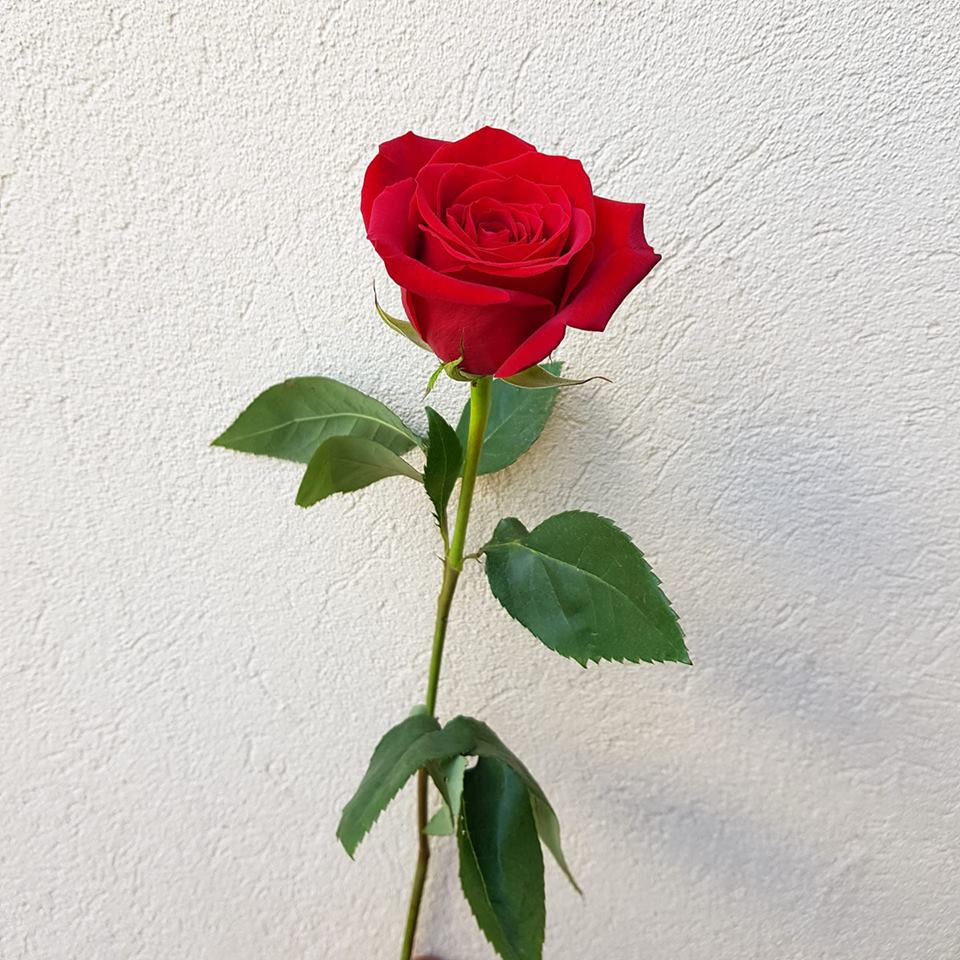 Identity of the teacher and the class
Shaiful Haque
 Assistant Teacher 
 Sonargaon High School
Rangunia,chittagong
Class – Nine
 Subject- English 2nd paper
 Lesson- Tag  question
It is very cold today, isn’t it ?
There rains heavily, doesn’t there ?
The mother rose in her, didn’t it ?
Can you guess what the uses of the underlined  part  in the above  sentences are?
Ans : Yes, they  are called tag questions.
Yes ! 
Our Today’s Topic is on -
Tag Questions
Learning outcome
Students will be able to ___
  Define of Tag 
  know the use of tag questions clearly.
  use  the questions in their real life.
 apply  them  in dialogue  making.
Tag questions are used for justifying the whole statement whether they are true or false.
How to make tag questions  generally
After the statement  you should use –
 a comma
 auxiliary verb/operator  of the statement.
 pronoun form of the subject
 a note of interrogation mark.

But when there is an affirmative statement, the tag question will be negative. Then short negative auxiliary  form  will be used such as-
You study English, don`t you?
A question Tag is a small question at the end of a statement.Question Tags  are used when asking  for agreement  or confirmation.
A negative question Tag
A positive  statement   +
You are a student,     aren`t you?
A negative statement   +
A positive  question Tag
Marry isn`t a teacher,  is she?
+ sentence → ─ tag
She is american, isn`t she?
You study english,don’t you?
You were at home, weren`t you?
He can read this book,can`t he?
─ sentence → + tag
She isn`t american, is she?
You don`t study english,do you?
You weren`t at home, were you?
He can`t read this book,can he?
Group Work
Try to add tag questions on the following statements :
I am a student,...................?
Fire burns,.....................? 
Everybody believes him,......?
The  father rose in him,.......?
He will explain it,......?
Something happened,.........?
The moon shines at night,....?
What a nice bird it is,...?
To tell a lie is a great sin,......?
Walking is a good exercise,..?
Let`s see the answer
I am a student, aren’t I?
Fire burns, doesn’t it? 
Everybody believes  him, don’t they?
The  father rose in him, didn’t it?
He will explain it, won’t he?
Something happened, didn’t it?
The moon shines at night, doesn’t she?
What a nice bird it is, isn’t it ?
To tell a lie is a great sin, isn’t it?
Walking is a good exercise, isn’t it?
Pair work
Now, add tag questions  on the following  imperative statements :
Follow the examples.............?
Change  the voices,.........?
Don’t  tell a lie,.............?
Please , go to your seat,..............?
Let me go now,.............?
Let’s discuss us,..............?
Work hard,.............?
Match your answers :
Follow the examples, won’t you?
Change  the voices, won’t you?
Don’t  tell a lie, will you?
Please , go to your seat, will you?
Let me go now, will you?
Let’s discuss us, shall we?
Work hard, won’t you?
Single work
Now, add tag questions  on the following  imperative statements :
Sit down.............?
Let`s go to the party,.........?
Somebody sit at the door,.............?
Nobody called me yesterday,..............?
Sultan never drinks beer,..............?
Match your answers :
Sit down,will you?
Let`s go to the party,shall we?
Somebody sit at the door,aren`t they?
Nobody called me yesterday,did they?
Sultan never drinks beer,does he?
HOME  WORK
Write 20 sentences on assertive, exclamatory & imperative sentences and add tag questions on them properly.
welcome
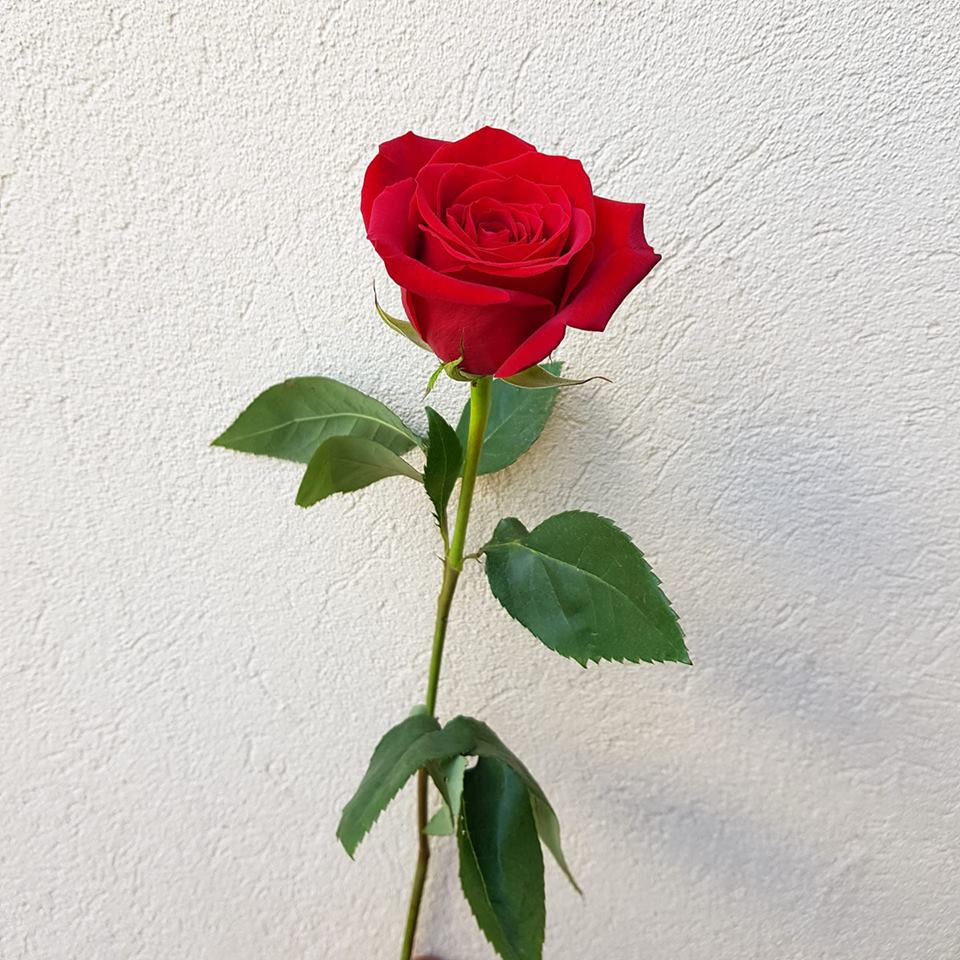